Printemps 
de l’art et de la culture 2023
50 ans
Je suis le lycée SUD !
Temps forts Du 03/04 au 14/04
Expos, Théâtres, Concerts, Danses, Lectures, Arts graphiques..
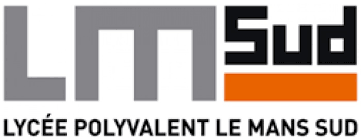 Expo Pesquet 
Mon lycée
Expo permanente sur la cour
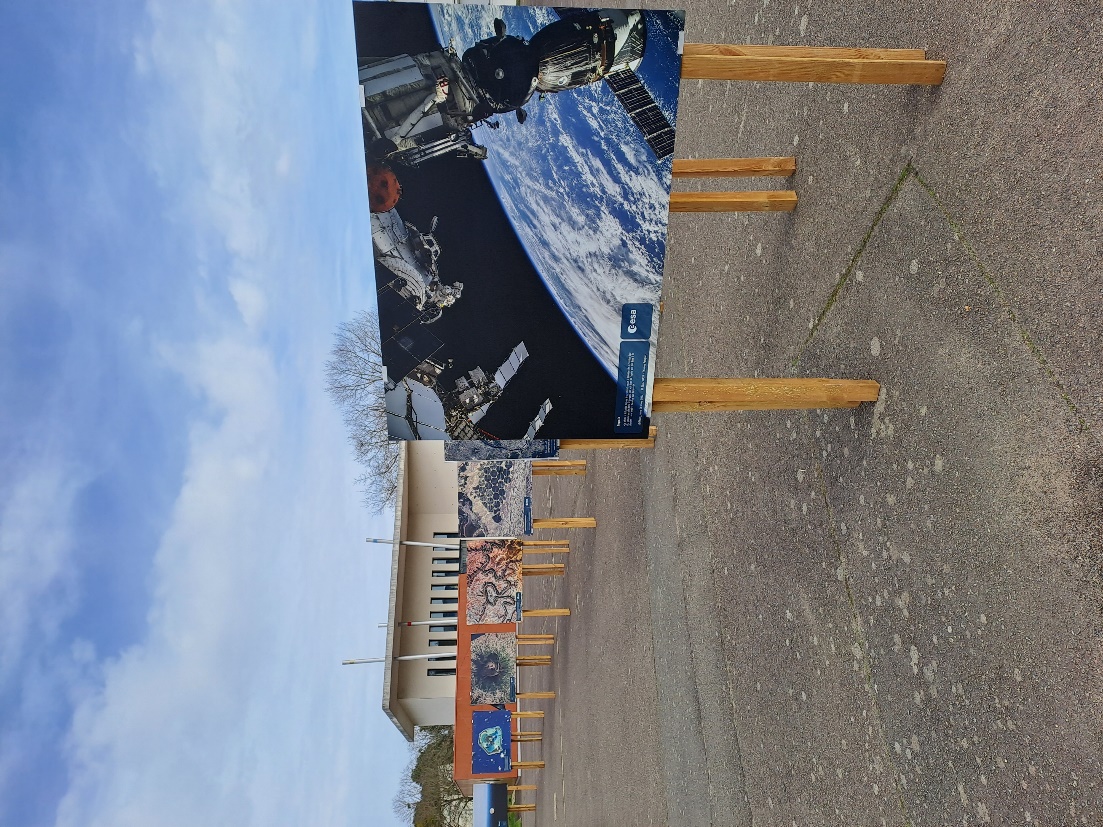 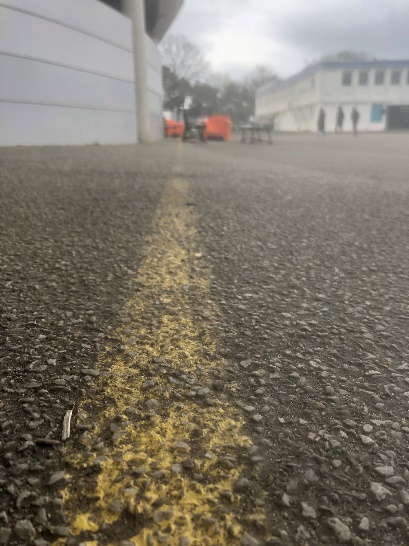 Expo de photo 
Mon lycée
Je suis le lycée SUD !
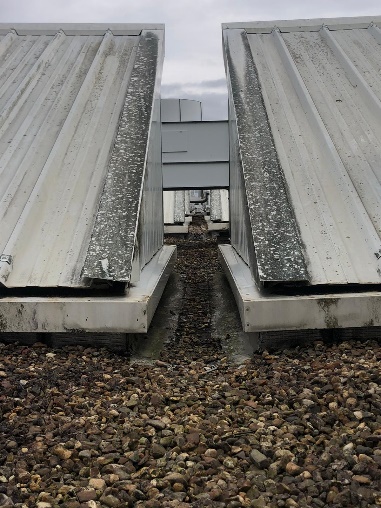 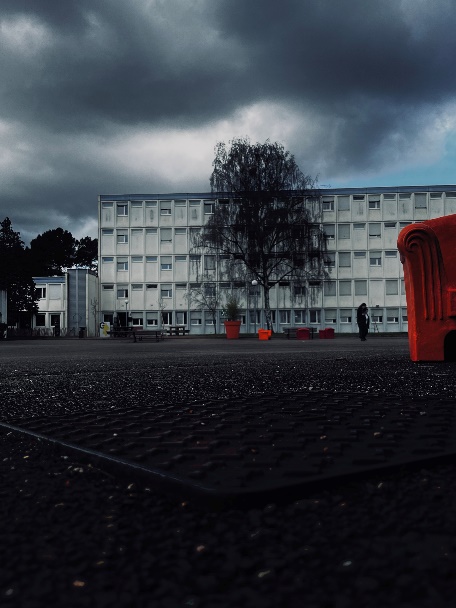 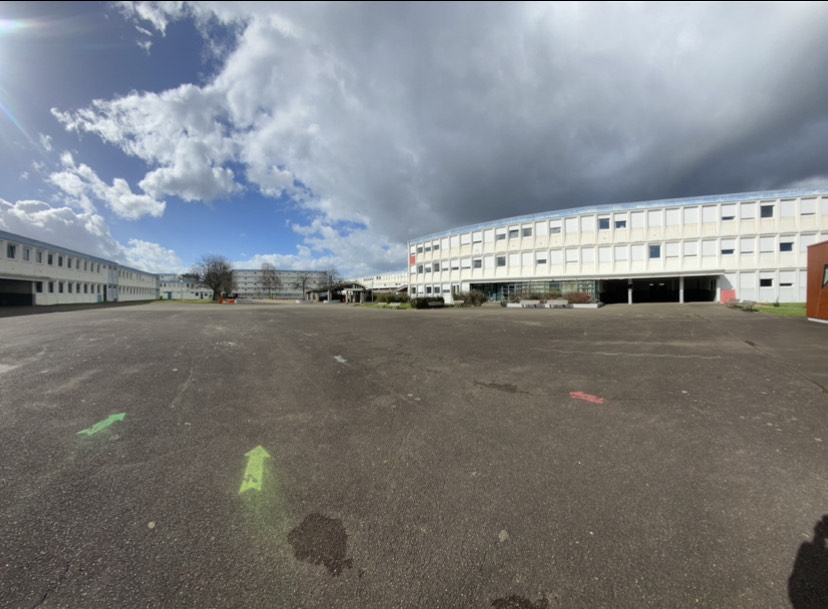 Initiation au théâtre
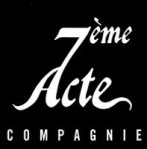 Du 04 au 06 Avril
CAP1C/Ulis
Je suis le lycée SUD !
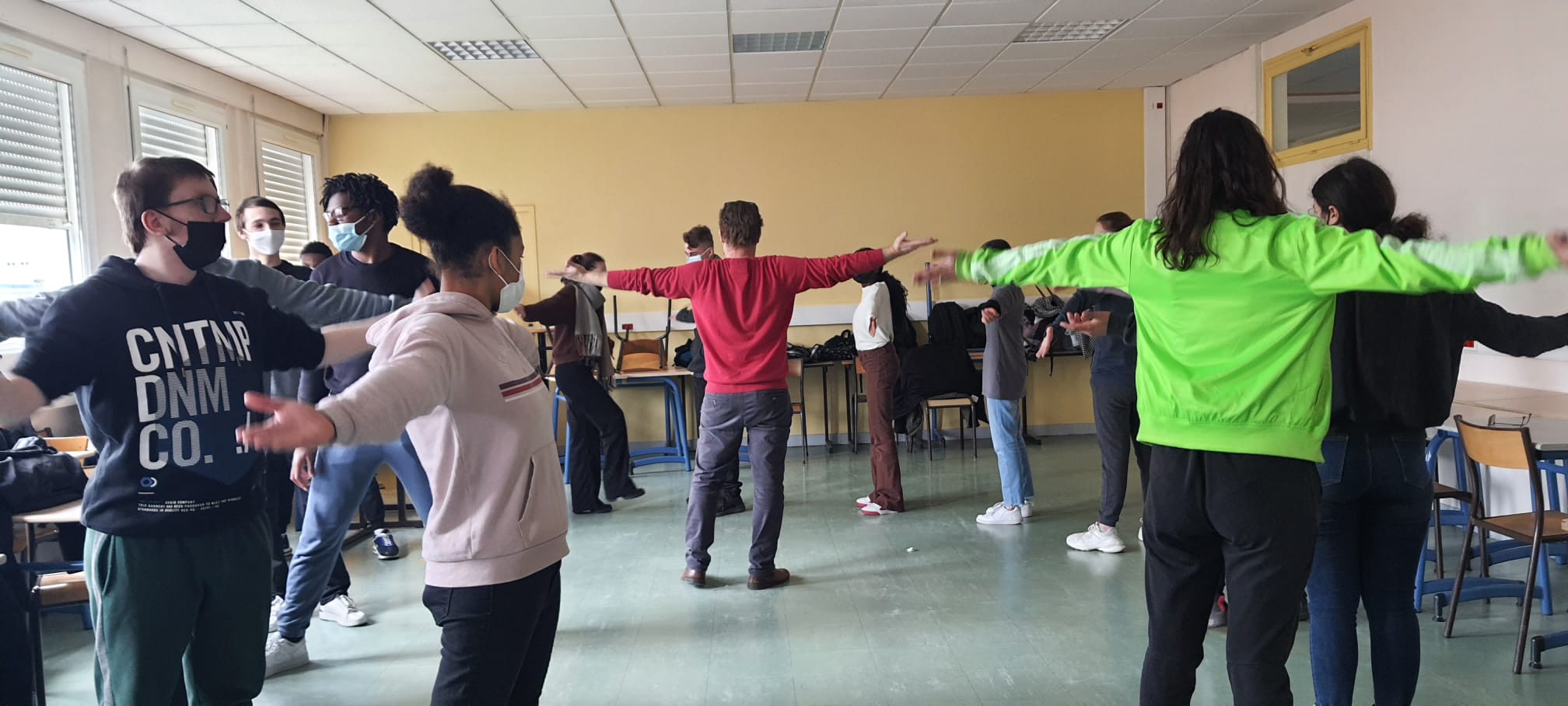 Si ça se trouveBruno Meyssat
Jeudi 06 Avril
La Fonderie 
CAP1C/Ulis
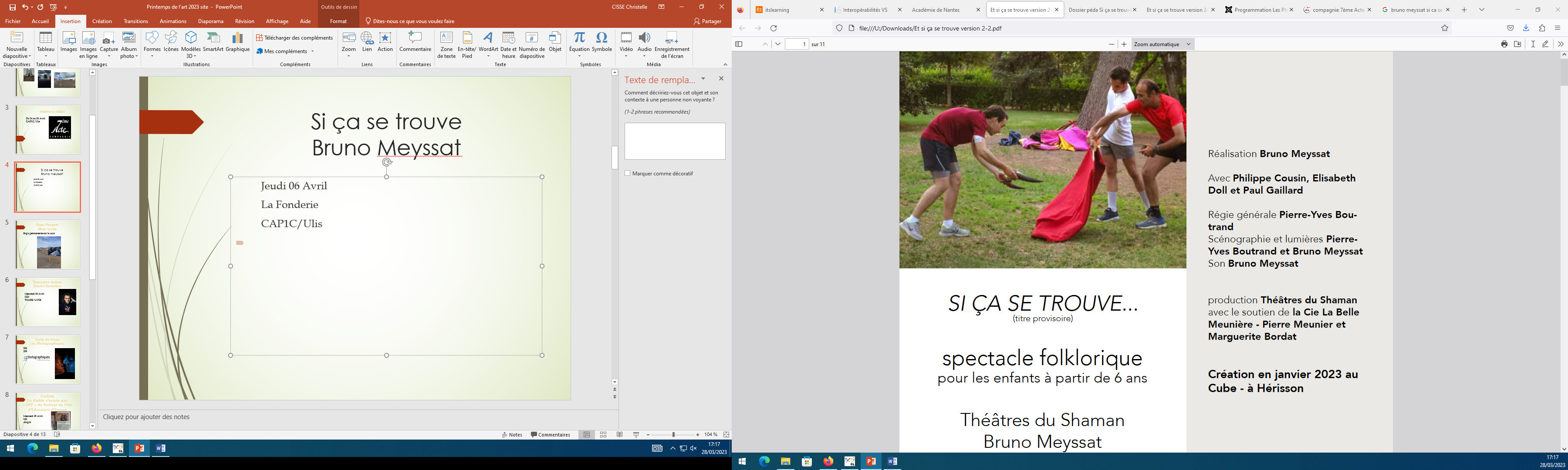 Rencontre Auteur
Dimitri Bortnikov
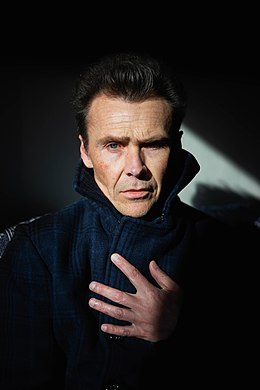 Mercredi 05 Avril
CDI
2MV1/LNCS
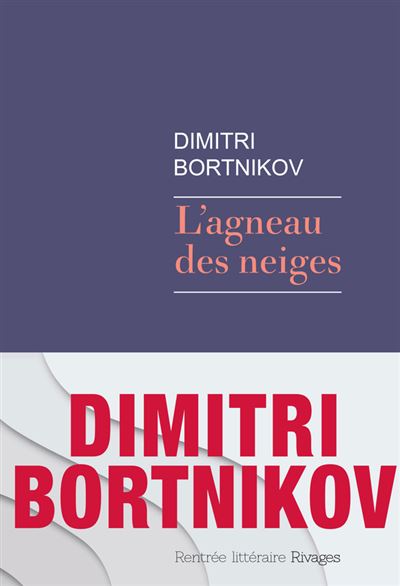 Visite de l’expo
Les Photographiques
206
209
les classes MEDIA
Je suis le lycée SUD !
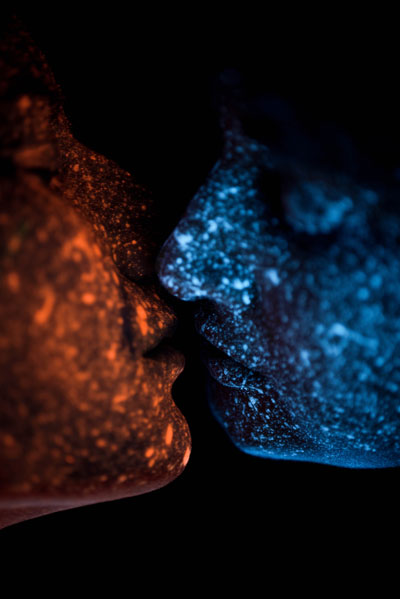 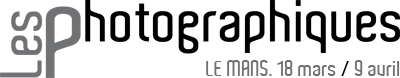 Cinéma
Le diable n’existe pas 
« OFF » du festival du Film d’Education d’Evreux
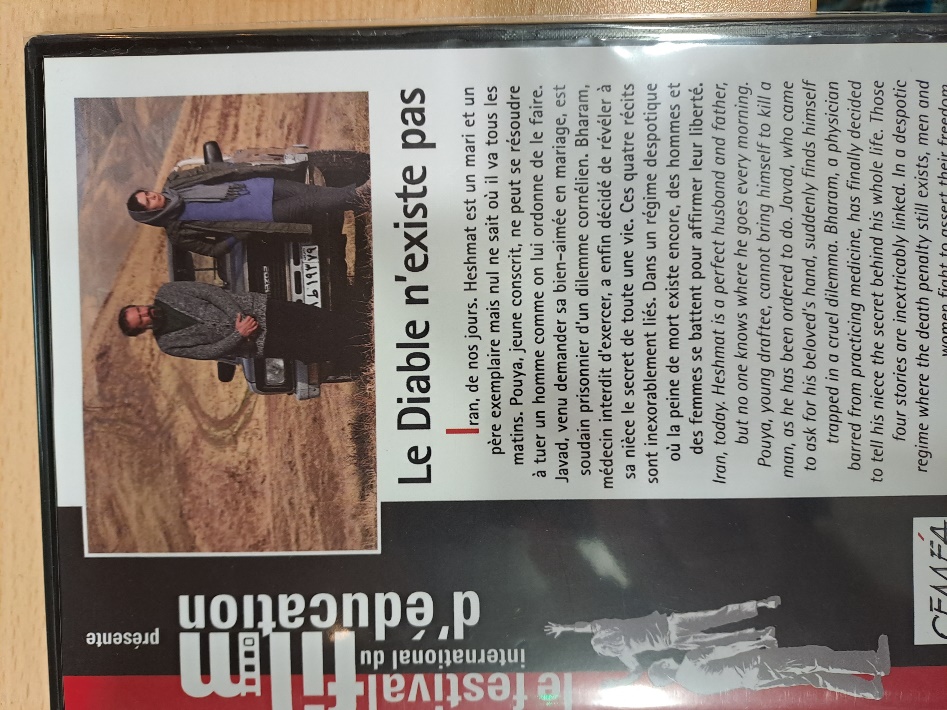 Mercredi 05 Avril
9h-12h
Amphi
Présentation classes MEDIA
Je suis le lycée SUD !
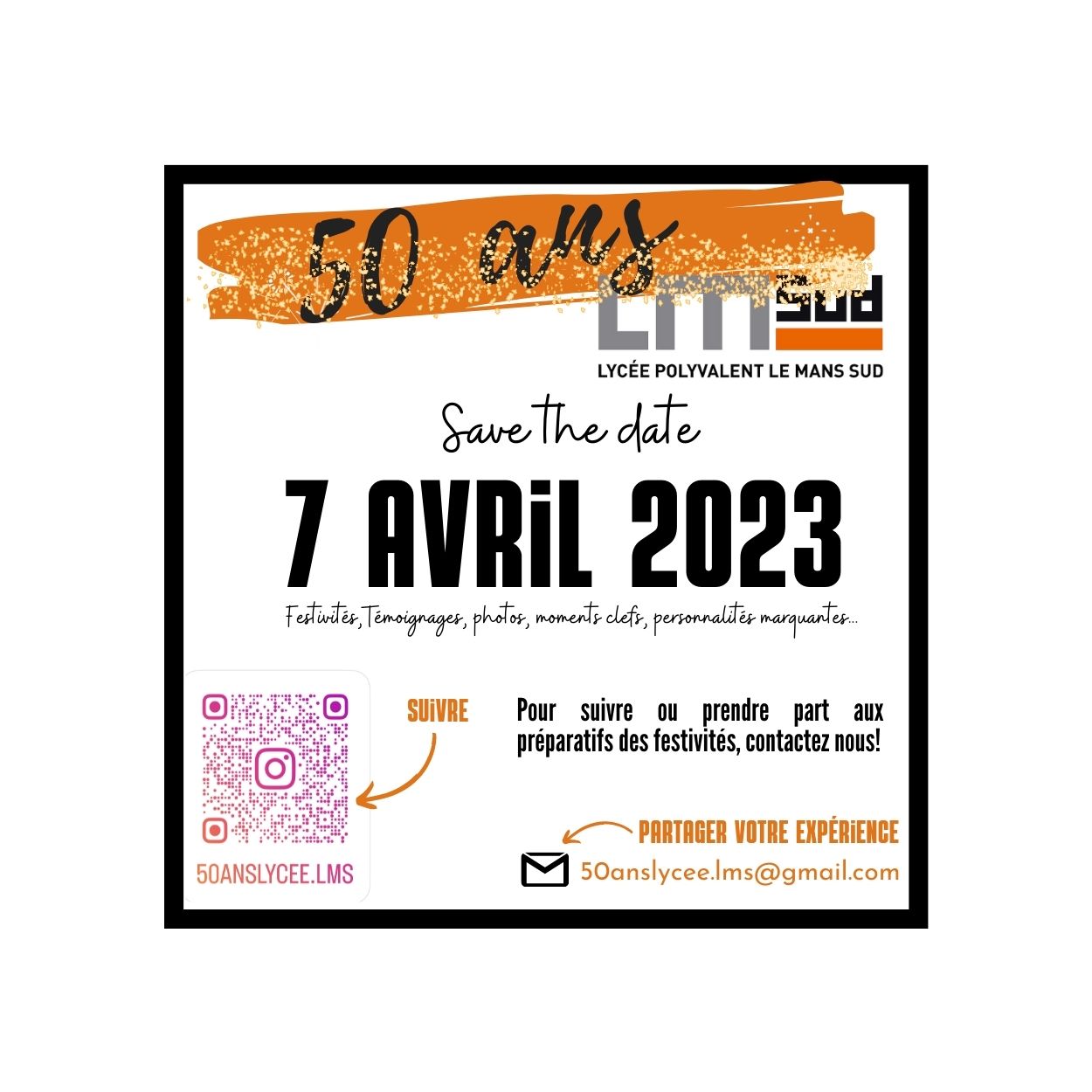 Ateliers SuperForma
Atelier de 
Le 17 Mars  
13 Avril
1STI2D
Fais comme Loâzo 
Création sonore en milieu scolaire
Je suis le lycée SUD !
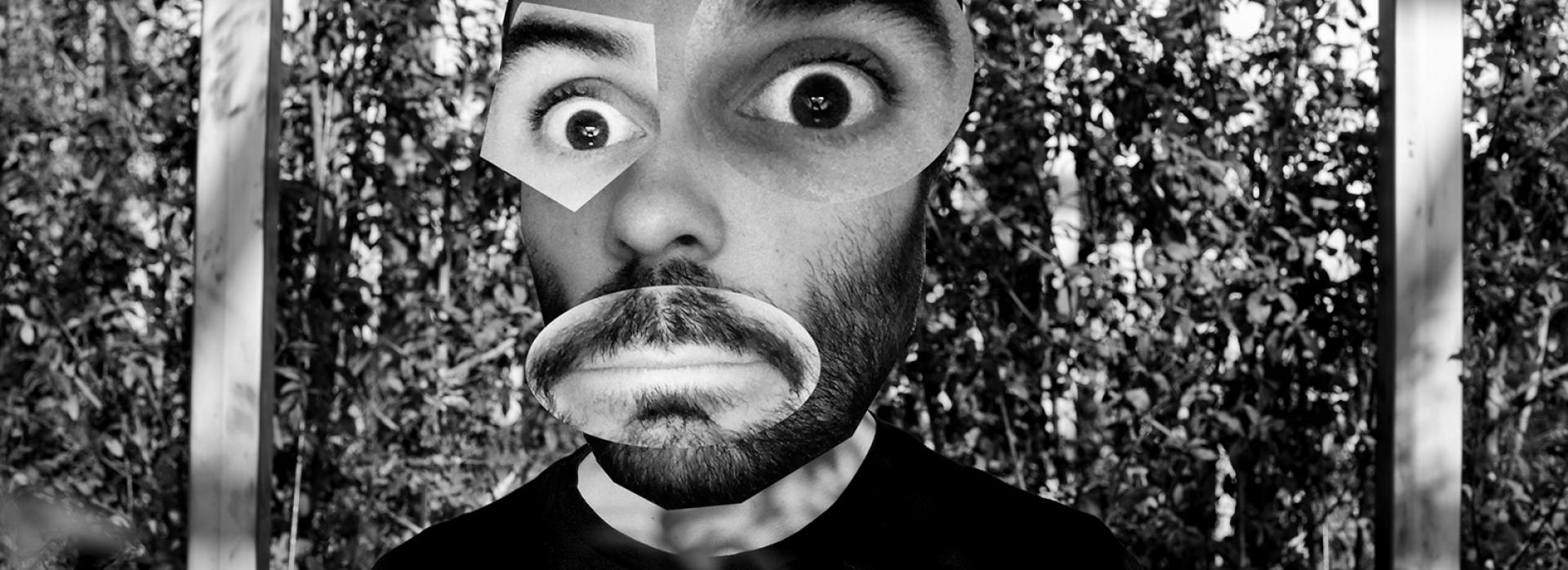 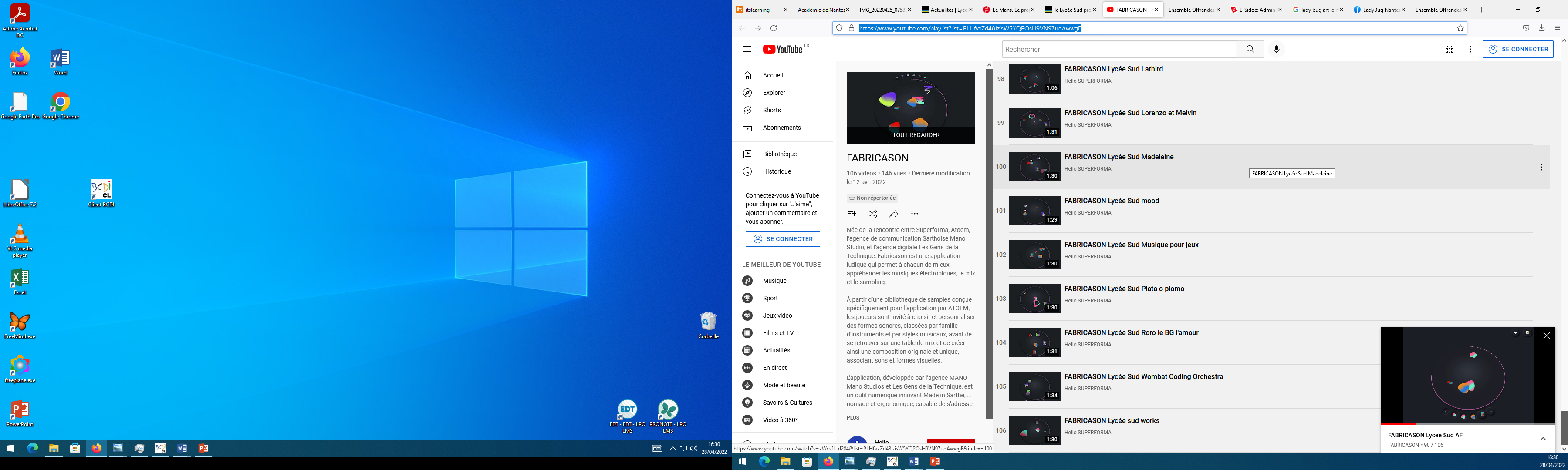 Exposition Travaux d’élèvesAu CDI
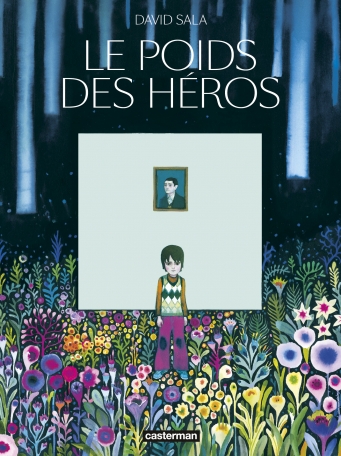 203
209
210
Fresques
Atelier de réalisation d’une Fresque
Du 13 Avril au mois de mai
Préau
« Femmes »
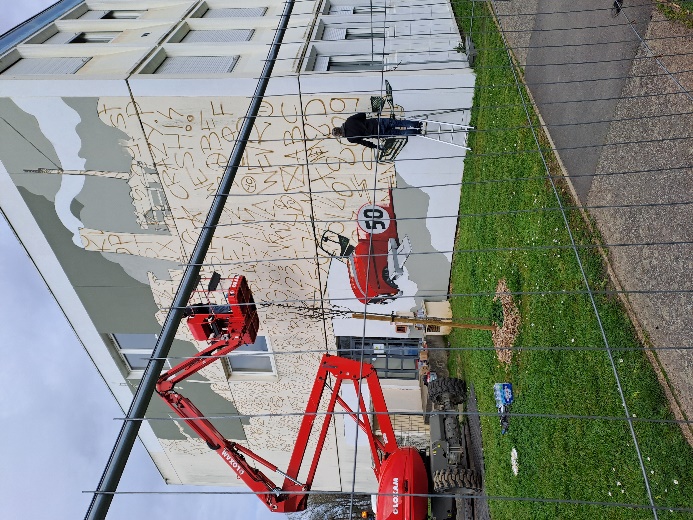 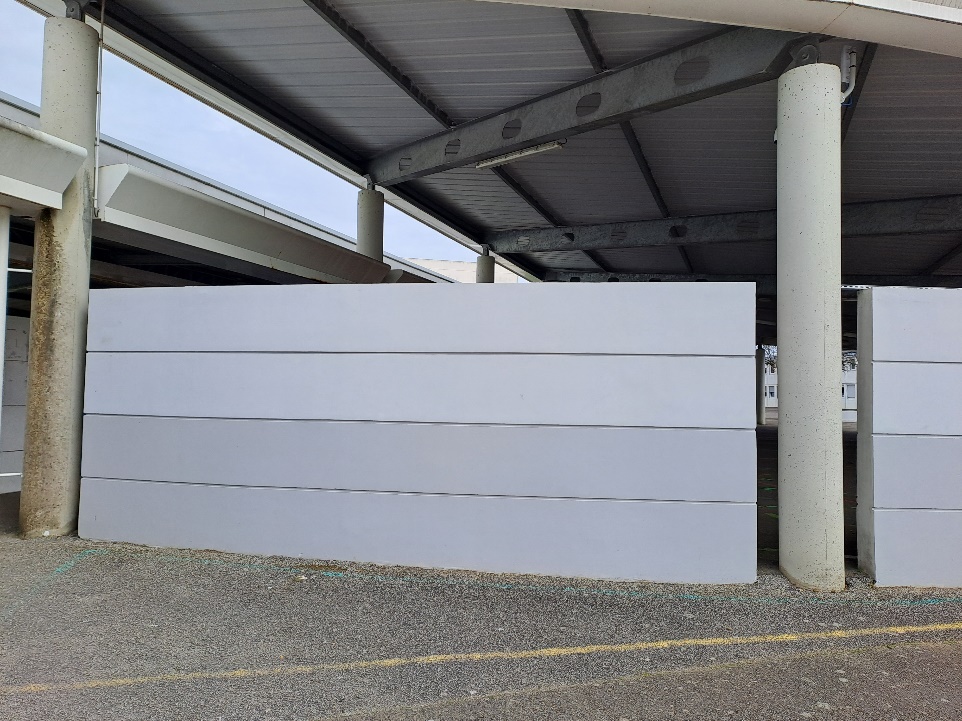 Je suis le lycée SUD !
Quai de scène
INM
Jeudi 13 Avril
Amphithéâtre
A 10h
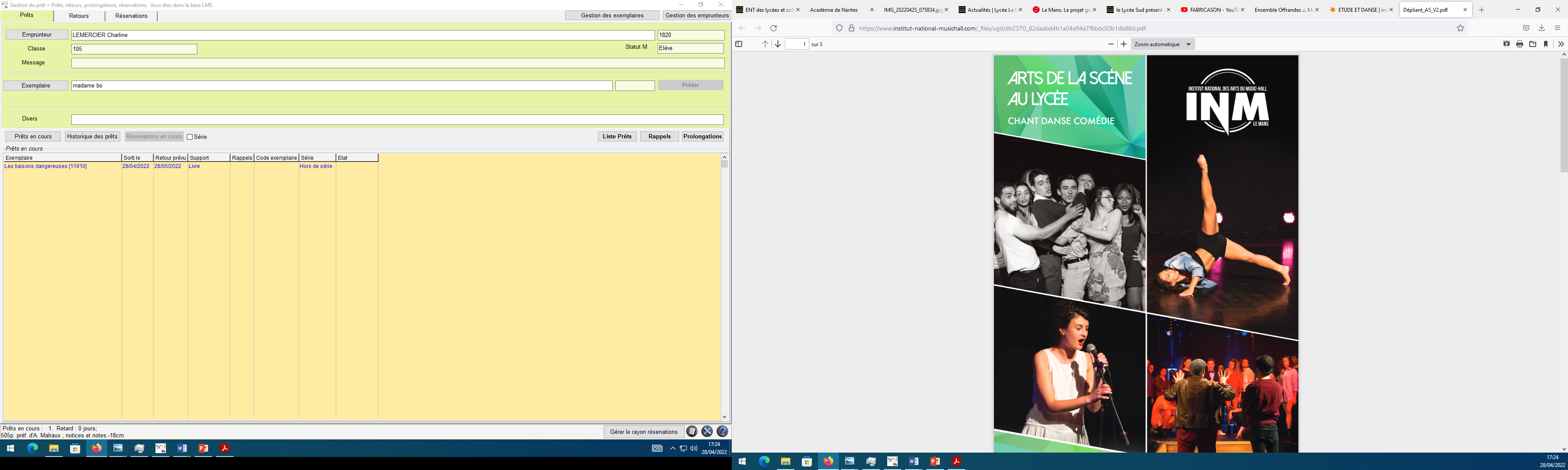 Concert La Chose
Jeudi 13 Avril 
Amphithéâtre
14h
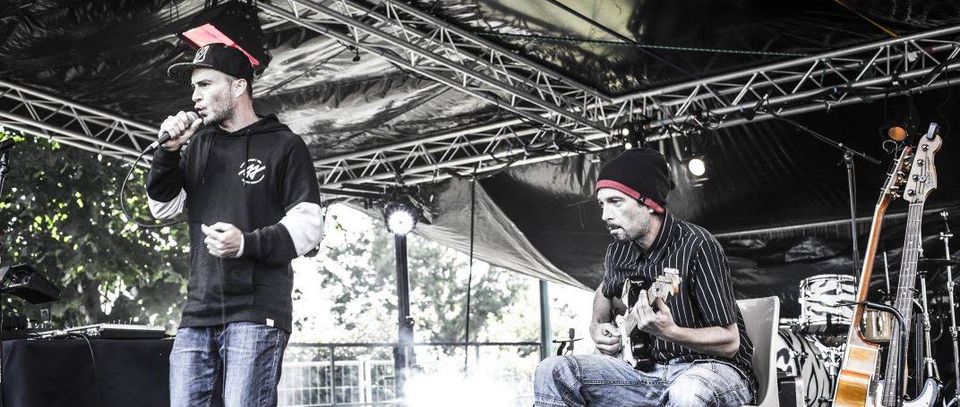 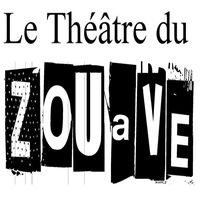 1 Avare 
Le Théâtre du Zouave
Vendredi 14 Avril
AMPHI
14 et 16h
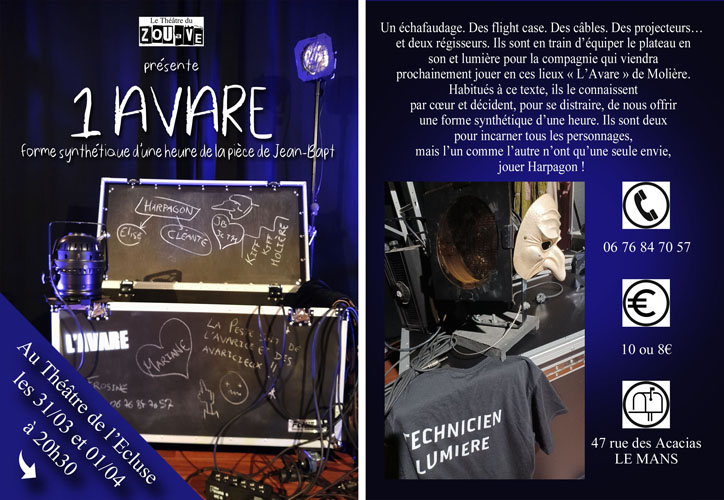